UCSC’s “Drop Ship” Program and User Perceptions of the Library
Sarah Lindsey
Head of Metadata Services and Acquisitions Librarian
University of California, Santa Cruz
UCSC Pandemic Closure
Library facilities closed March 13, 2020 - July 1, 2021
All lending of physical materials was suspended
Physical collections were completely unavailable to library users
No face-to-face interactions between library staff and users for the duration of the closure
Library strategy around user support
Pre-pandemic strategic directions were put aside in favor of a single mandate to support teaching and learning during closure. 

How could acquisitions support research in this changed environment?
Library “Drop-ship” Program
Direct delivery of materials to library users - limited to faculty and graduate students
Started with print, expanded to include media
Users agreed to eventually return materials (we are not permitted to “gift” items to library users)
Preferred vendor - Amazon
Funding - Print Demand Driven Acquisition funds
Outreach to get the items back
Reminders sent to users
Email sent 07/06/21 letting everyone know the building had reopened
Final email sent out 10/26/2022
Why not just wait forever?
Program Metrics
79 patrons requested 166 total Items
Average of two items per requestor
13 items were copy 2's or 3's (sometimes copy 2 and 3 of the same title)
Who requested what?
Faculty: 55 items
Graduate Students: 100
Staff (supporting digitization): 10
Every division made at least one request
Challenges for staff
No obvious mechanism for users to return items during closure
Circulation staff could not easily identify unlabeled and un-barcoded items 
Staff had no reliable way to verify items were delivered
Did they bring the items back?
Turns out a lot of them didn’t! Out of 121 items that were still out before our October 2022 email:
16 items were returned 
3 emails were undeliverable
5 users had either moved out of area or were on sabbatical 
2 said they never received the items
1 gave us a DVD box they report was delivered to them empty
What next?
We’re not going to charge anyone	. We’ve made a determination that this was a pilot project that didn’t have all the expected outcomes. 

We’re letting the items go, removing the inventory records from our system and closing everything out. We’re treating them as though they were user lost items.
What did it cost?
Total cost of materials: $10,043.49
Total cost of unreturned materials: $4,055.26
Staff time and effort:
Each request involved at least 3 staff emails with delays in user response
Staff checked check-in area looking for drop-ship items regularly 
Increased stress for receiving staff
Lessons learned
Communication is key
Having a communication plan for the whole project would have helped us be more strategic
Doing more frequently outreach to users about how to support them returning the items
Better to have items officially checked out on users’ accounts for visibility
Graduate Student Satisfaction and Drop Ship Usage
78% of graduate student users accessing the program were from Arts and Humanities divisions
Arts and Humanities students had lowest rates of satisfaction regarding “Access to resources needed for research or creative work”
What perceptions might have led to them not seeking out the library for assistance?
University of California Graduate Student Experience Survey COVID-19 Related Questions
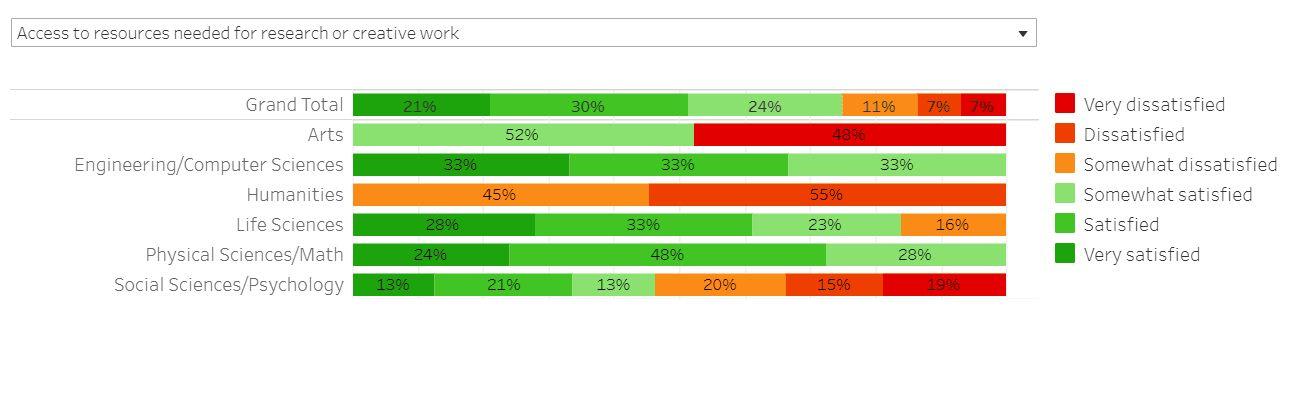 University of California Graduate Student Experience Survey COVID-19 Related Questions continued
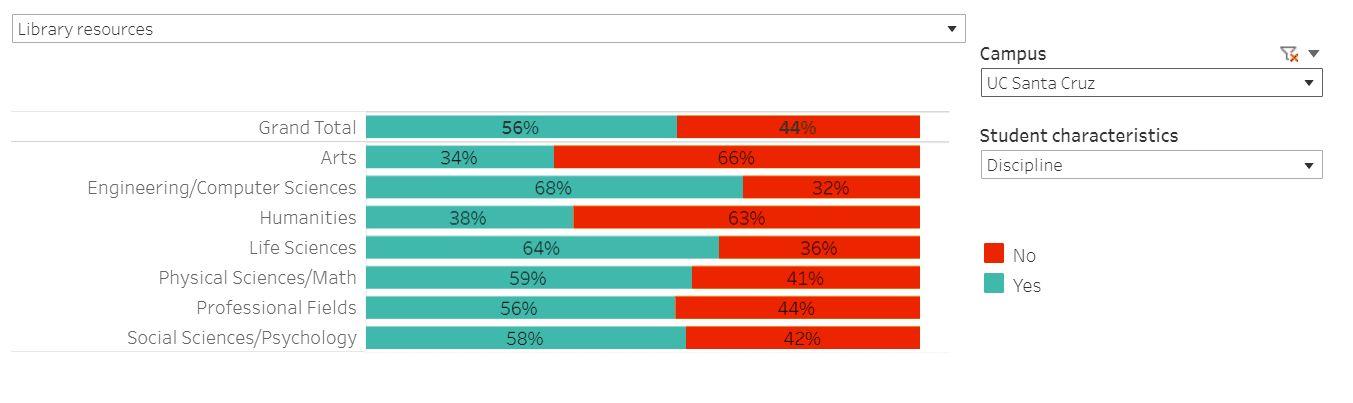 What remains to think about
When those we hoped to support did not connect with that support, where do we go from here? 
Building faculty relationships
Reconsidering our existing communication templates in Acquisitions
Deepening our graduate student outreach
Questions? 

Email me: sjlindse@ucsc.edu